0
0
SOCC ‘O’ WAR
A TWO PLAYER GAME
PLUG IN TWO MICE 
(ONE FOR EACH PLAYER)
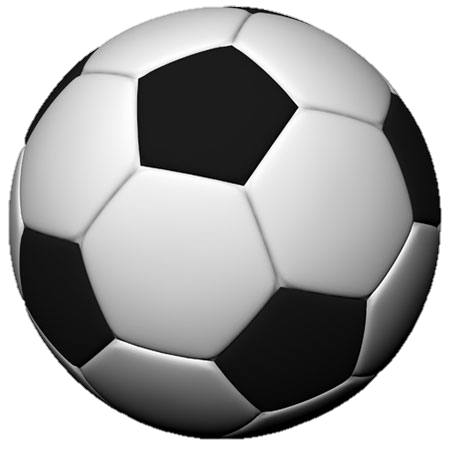 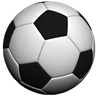 GO TO THE NEXT SCREEN

BOTH PLAYERS SELECT THE BALL, THEN TRY TO MOVE IT INTO THE OPPOSING PLAYER’S GOAL – FROM ANY SIDE OR ANGLE

MANUALLY TYPE-IN THE GOALS SCORED
0
0
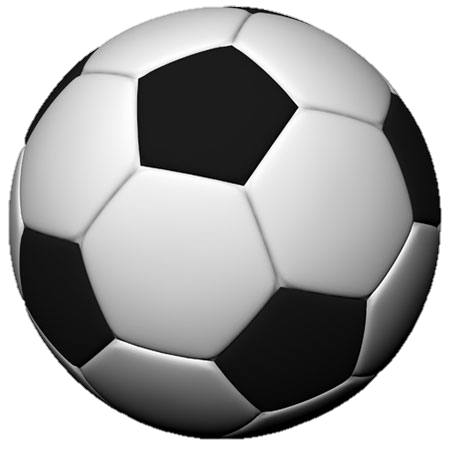